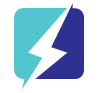 Techno Power Engineers
Expanding Possibilities
Company Profile
B/21 Aloknagri,1305 Kasba Peth, Pune 411011
 www.techno-power.in
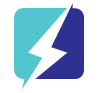 Techno Power Engineers
Expanding Possibilities
Govt. LicensedElectrical Contractor
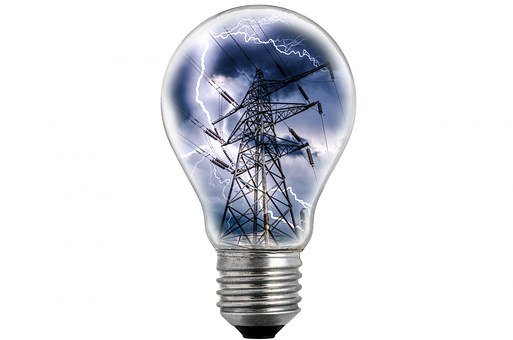 www.techno-power.in
2
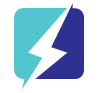 Techno Power Engineers
All are known about Unique Engineers since 2004, in PROJECTS, SERVICES & AMC’S. Over the years, Unique Engineers earned reputation for Excellence, Quality & Quick response. To keep bound with today’s fast growing, innovative business climate for providing better services to our valuable clients, we are overcome with new firm as Techno Power Engineers.
History
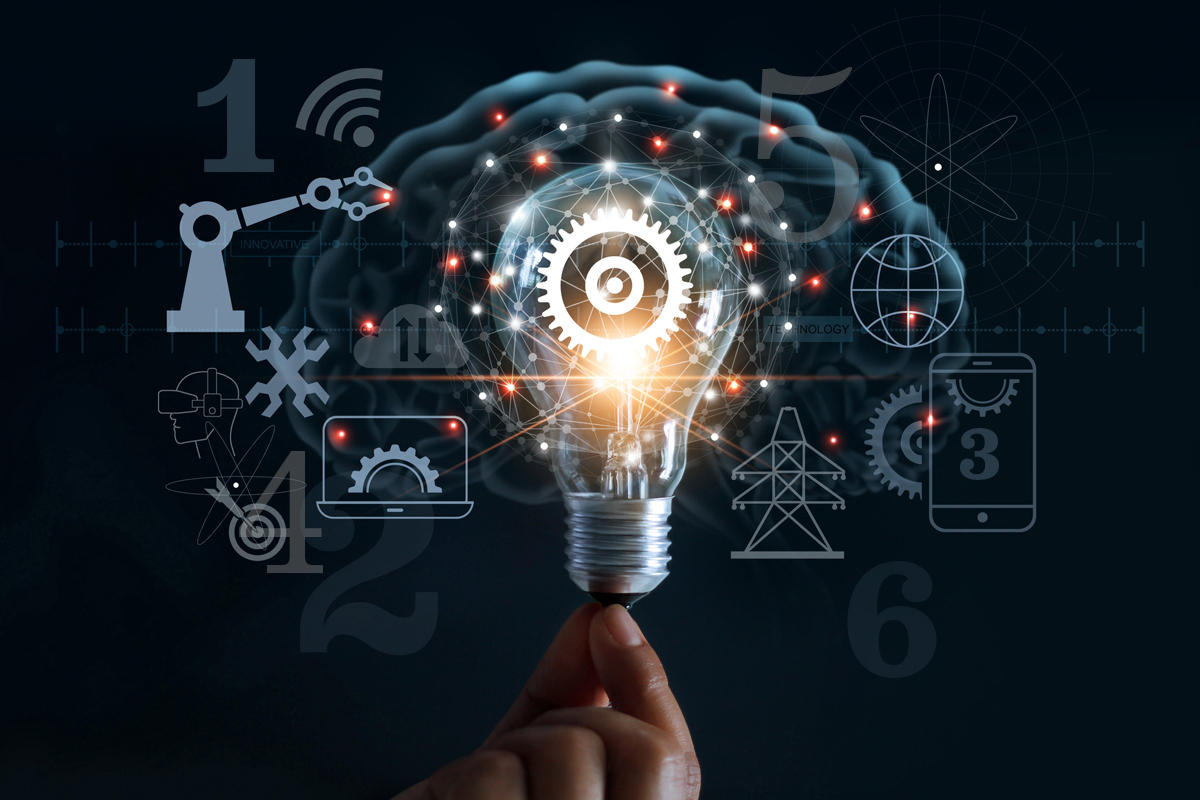 www.techno-power.in
3
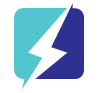 Techno Power Engineers
Introduction
It gives us immense pleasure to introduce ourselves as a team of professionals with a shared vision. We undertake several turnkey projects which include Consulting & Contracting of Commissioning & Installation of LT and Electrification jobs in Commercial & Industrial Projects, Hospitals, Schools, Colleges, Software Companies, IT Projects and Five Star Hotels etc.
Our eye for quality and our dedication to the delivery of top-notch customer service are what make us the electrical company of choice for several areas in India.
Whether you require industrial & commercial electrical work, Techno Power Engineers is fully committed to professional and affordable electrical services. We carry out all aspects of electrical work, from design and consultation through to commissioning for clients in the industrial & commercial sectors.
www.techno-power.in
4
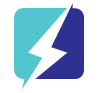 Techno Power Engineers
Dear Sir/Madam
It’s an esteemed pleasure to introduce ourselves as a platform for new ideas, bigger challenges & trouble-shooters of all your problems with highly human friendly solutions. 
We at “Techno Power Engineers” make things possible by focusing on the two main pillars of the business that is “Time & Quality.” For us time is money & Quality is the trust. Your success and satisfaction is the prime motto, which we achieve by delivering quality services within time.
Under the guidance of our technical and project head, “Techno Power Engineers” plan to continue its heritage of leadership in the market with the community where we work. His vast experience of 15+ years, not only in Project Management, Procurement, Project Executions & Manpower Handling, but also in Accounts & Control of projects in Industrial, Commercial, Techno Commercials & IT Sector. we are flourishing the companies, we are serving to.
We as Techno Power Engineers assure to you as our valuable clients that our commitment with you of quality services, providing BEST WORK within time limit, will remain be the fundamental element of our companies success.
We will feel encouraged to work with you if you provide us the opportunity to serve you.
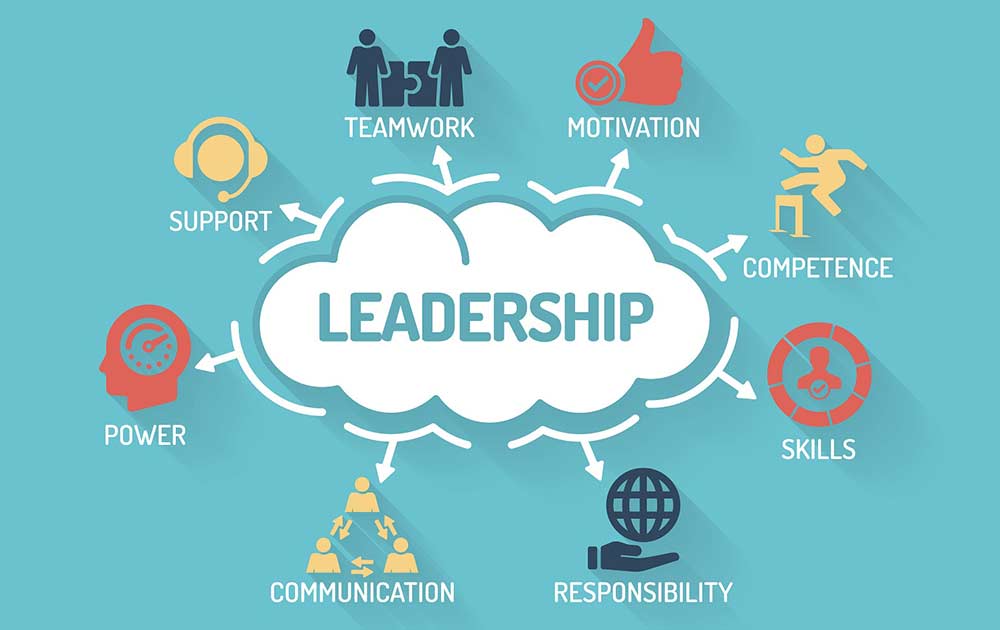 .
www.techno-power.in
5
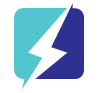 Techno Power Engineers
Core values
The techno power engineers will conduct all activities upon the basis of these core values. All employees commit to this values as essential characteristics of good business & professional conduct.
Quality
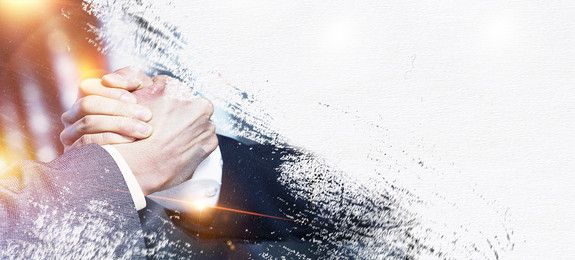 These values are the foundation of the Techno Power Engineers
www.techno-power.in
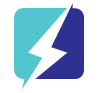 Techno Power Engineers
We are licensed Electrical Contractor & Engineers
Turnkey projects:-
Industrial
Commercial
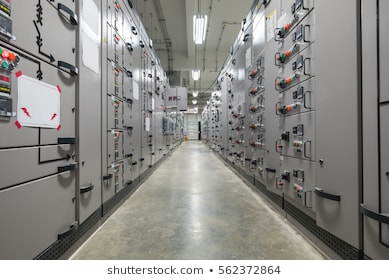 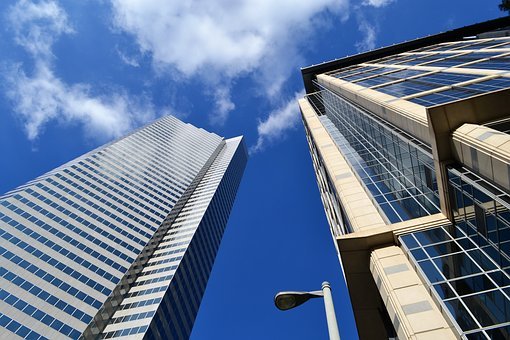 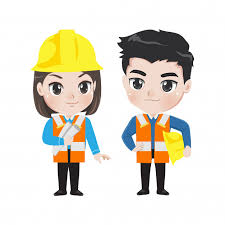 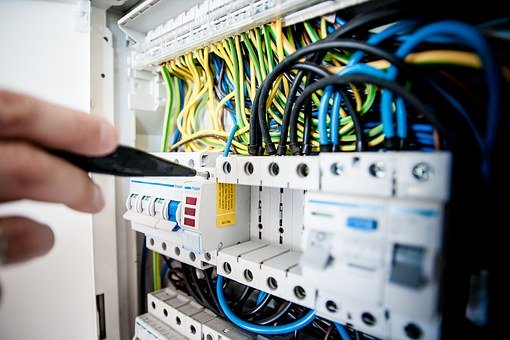 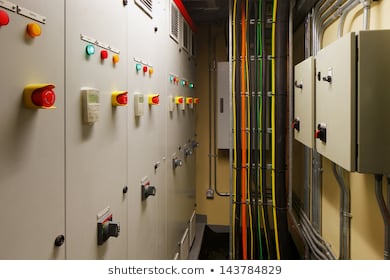 with HT & LT Electrification solutions.
www.techno-power.in
7
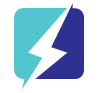 Techno Power Engineers
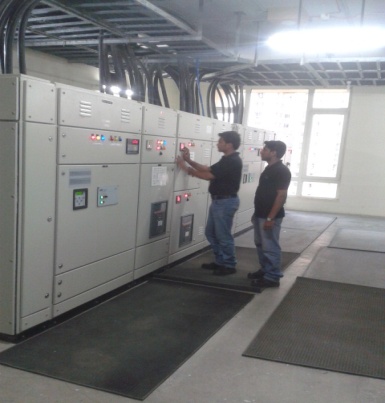 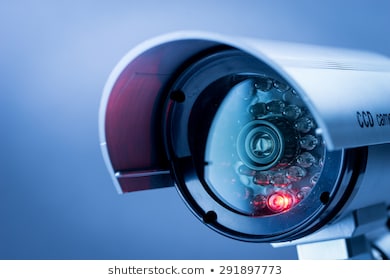 Product and Services
Electrical Project & Maintenance.
Projects in IT
Commercial sectors
Industrial sectors
Automobile Industries

AMC’s for :
Electrical System
Networking
Fire Alarm System.
PA System
Computer Software & Maintenance.
Pre-Post Thermography
Earth-pit Testing
Energy Meters & Measuring Instruments Calibration          

Controls & Automation
Fire & Security system
C.C.T.V. & access control systems 
Energy Audit & EMS Consultancy.
Facility Management services
Manpower provision
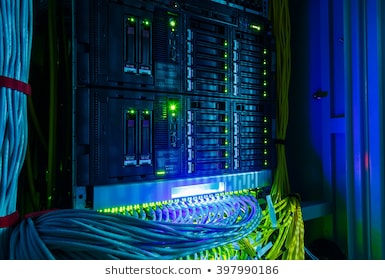 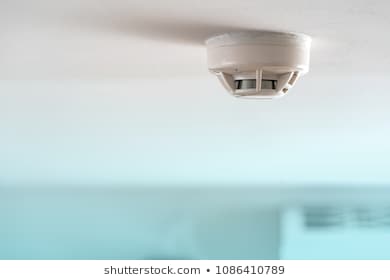 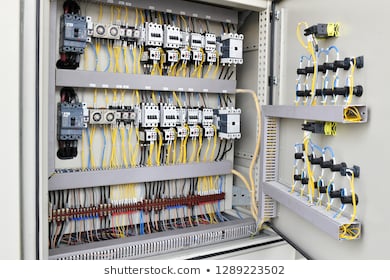 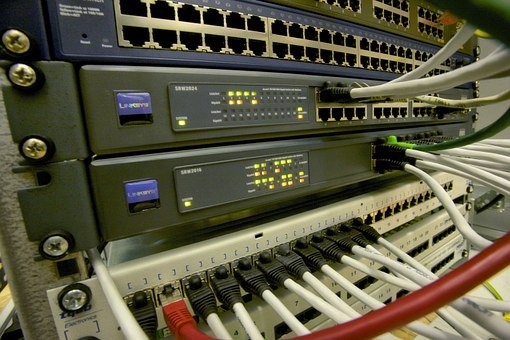 www.techno-power.in
8
Other Services
We also provides below services:-
Robotic Duct Cleaning
Civil Work
Plumbing work
Painting Work
Fabrication Work
Carpenter work
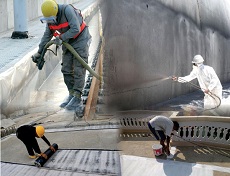 Waterproofing
www.techno-power.in
9
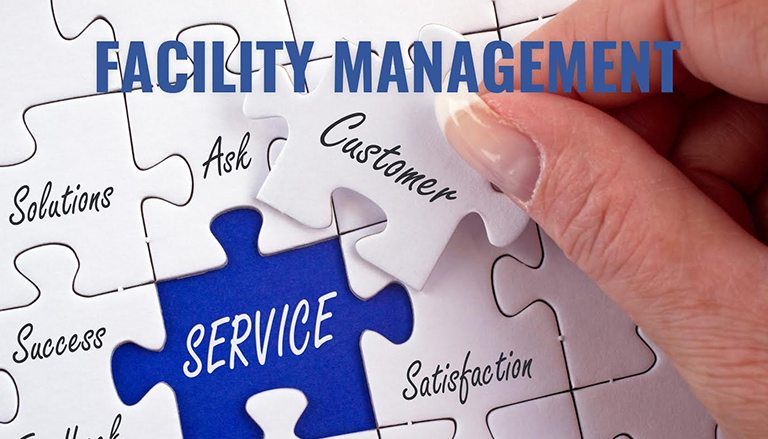 10
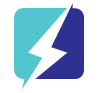 Techno Power Engineers
QUALITY OF WORK AND SERVICE
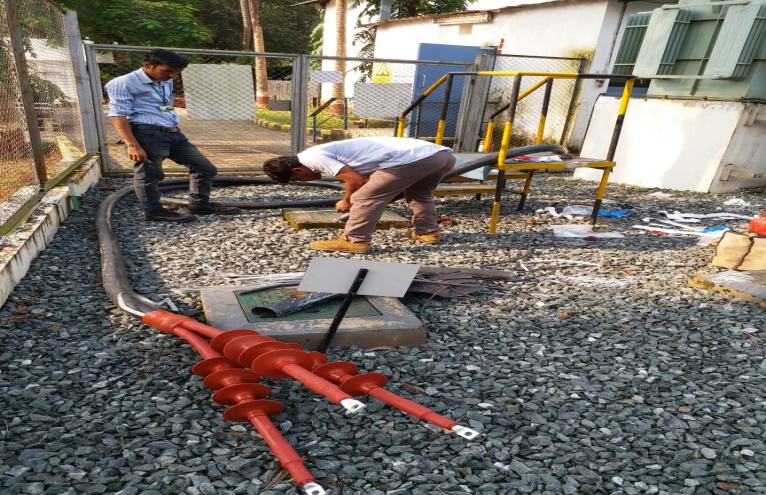 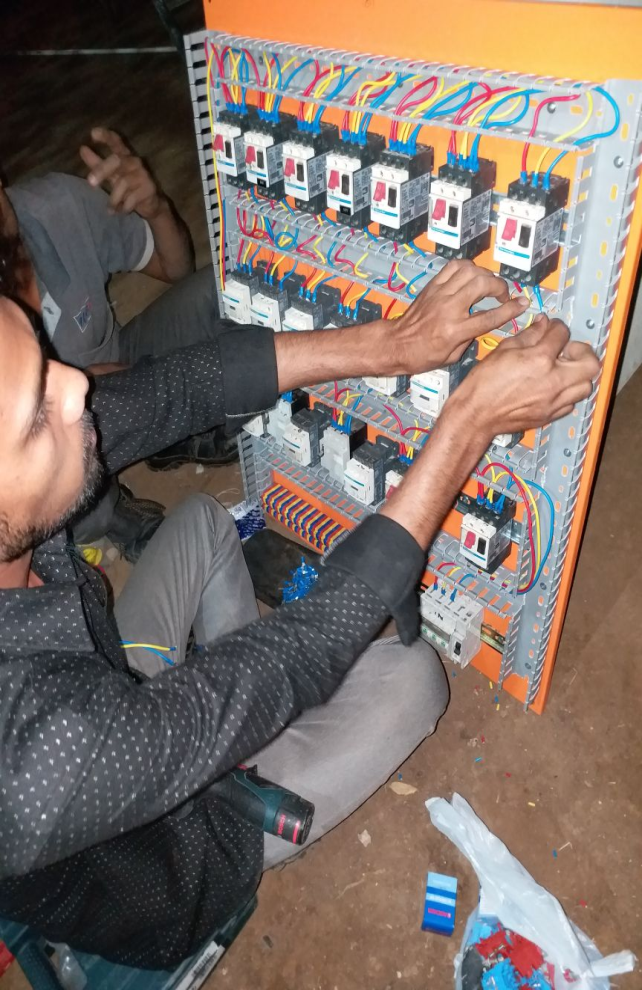 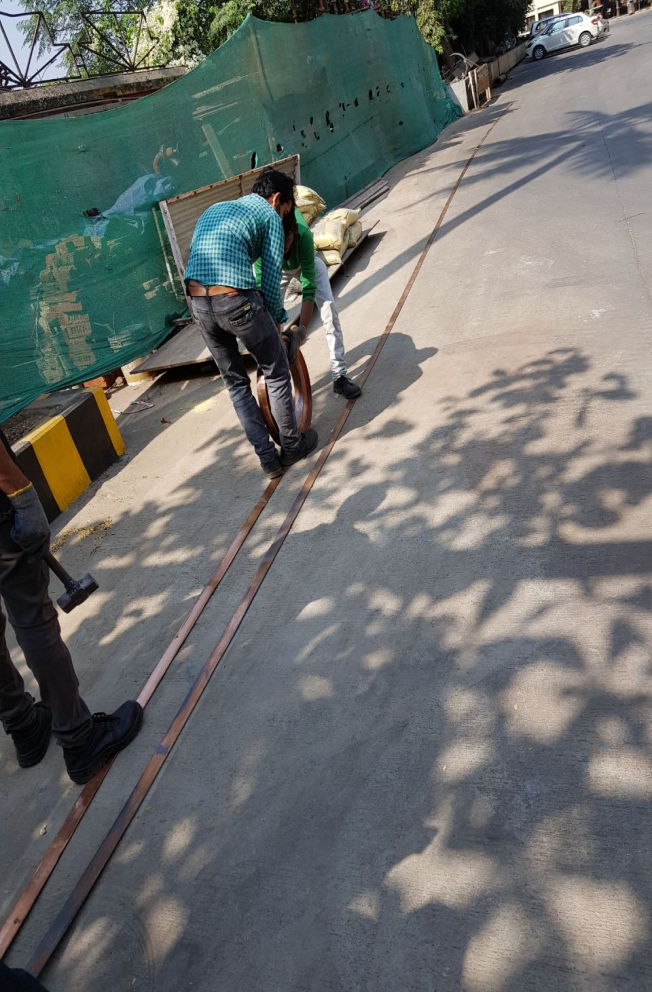 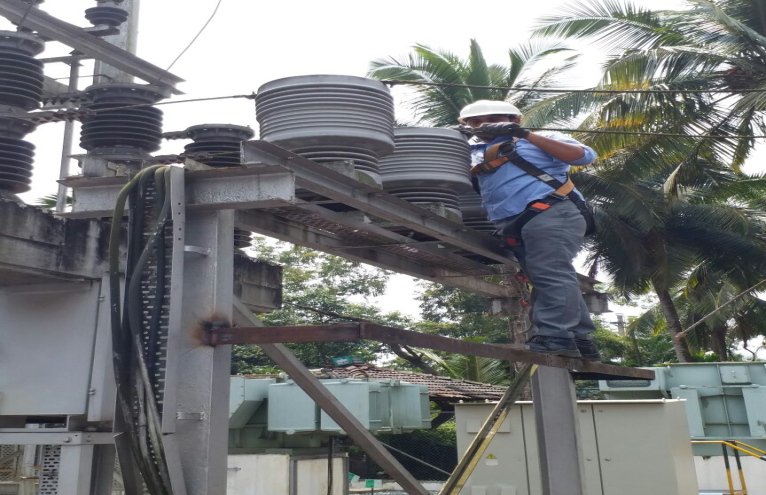 www.techno-power.in
11
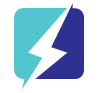 Techno Power Engineers
ELECTRICAL PROJECTS
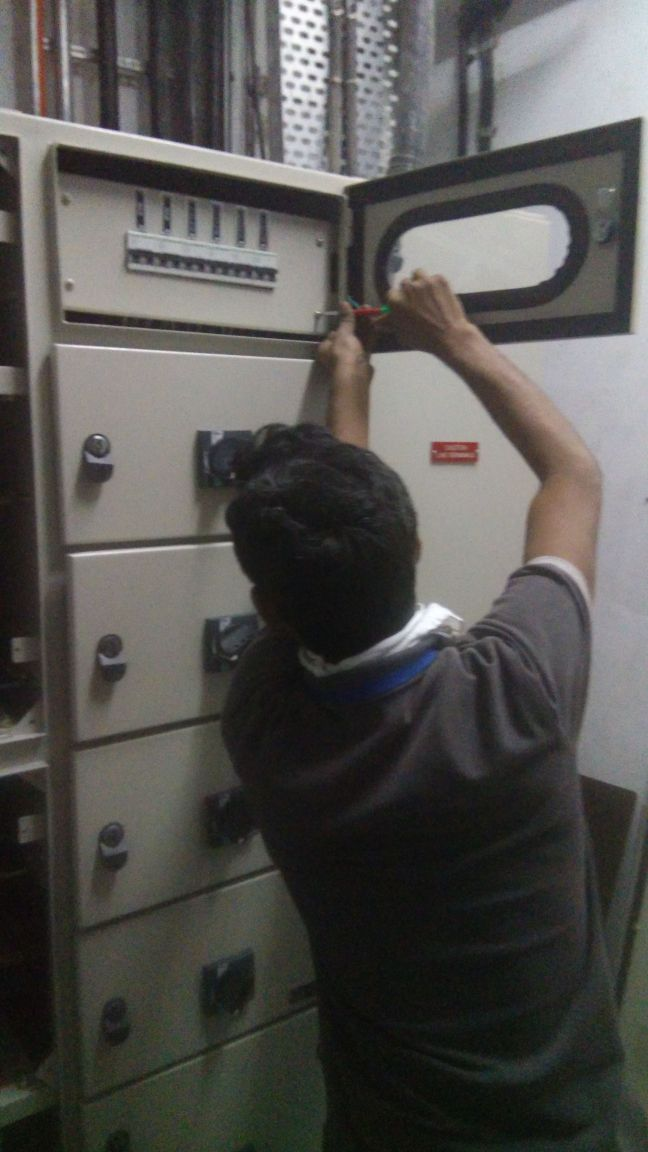 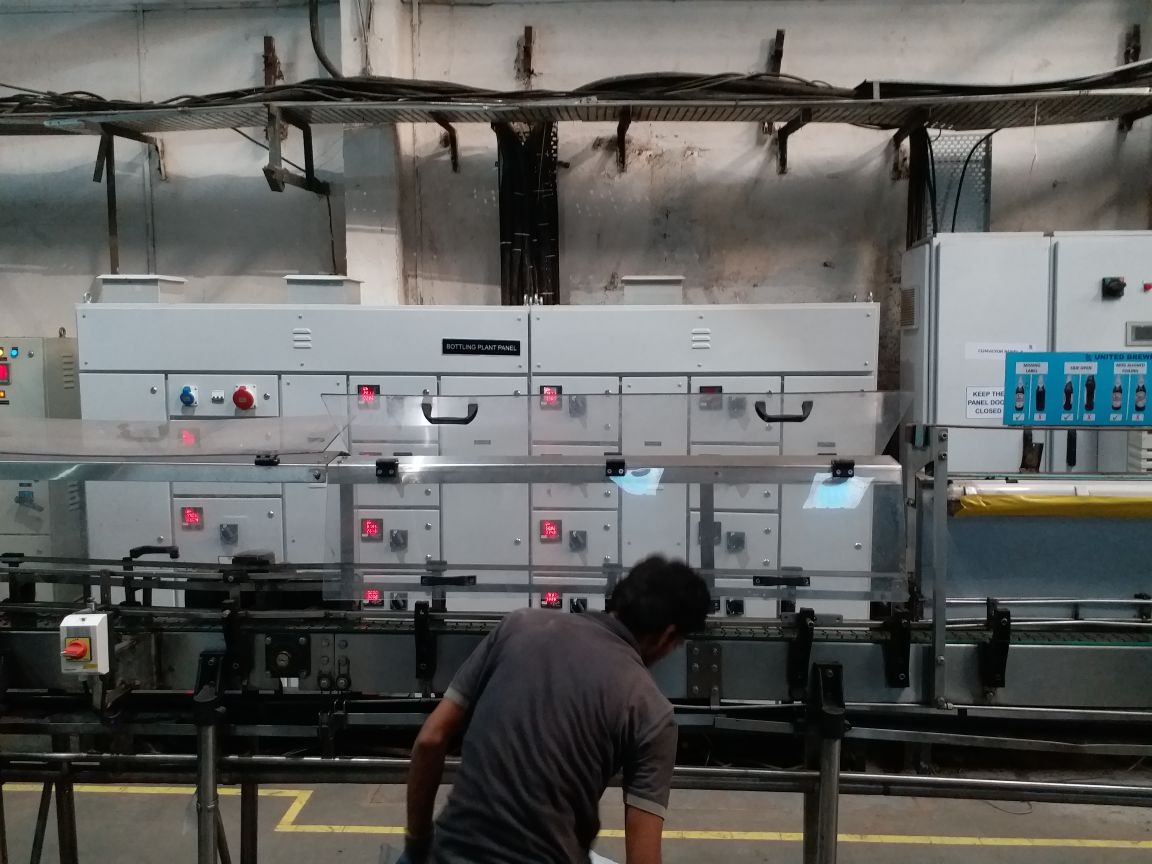 www.techno-power.in
12
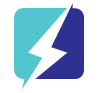 Techno Power Engineers
ELECTRICAL MAINTENANCE
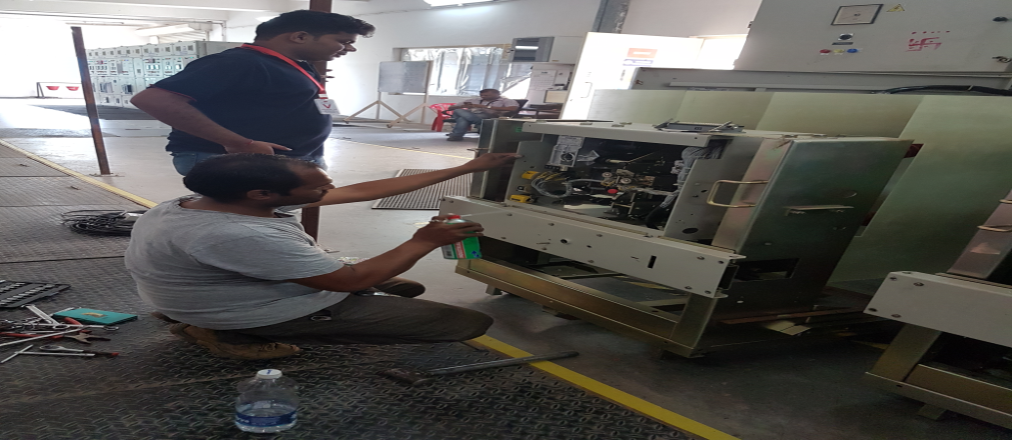 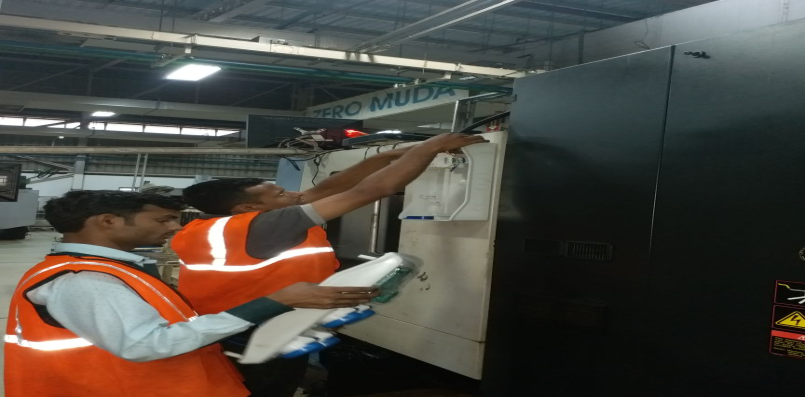 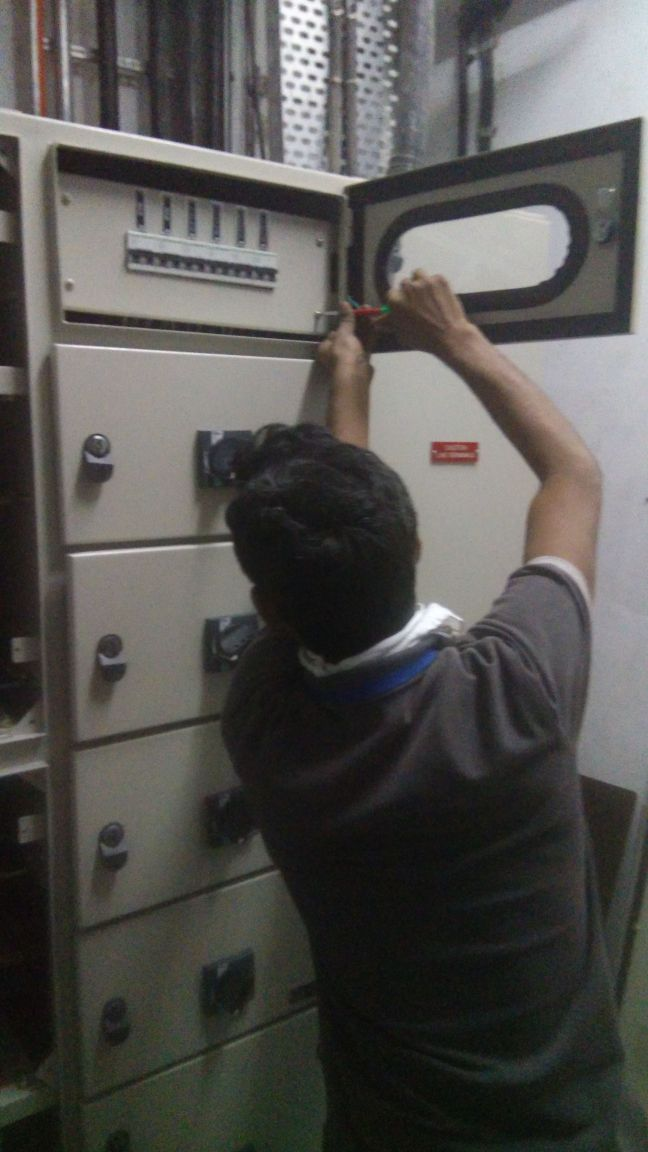 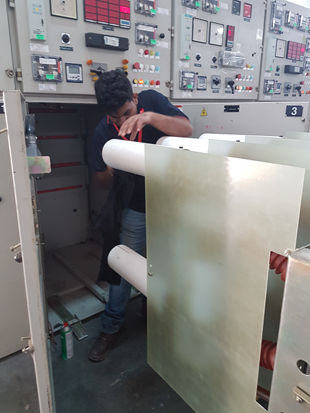 www.techno-power.in
13
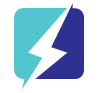 Techno Power Engineers
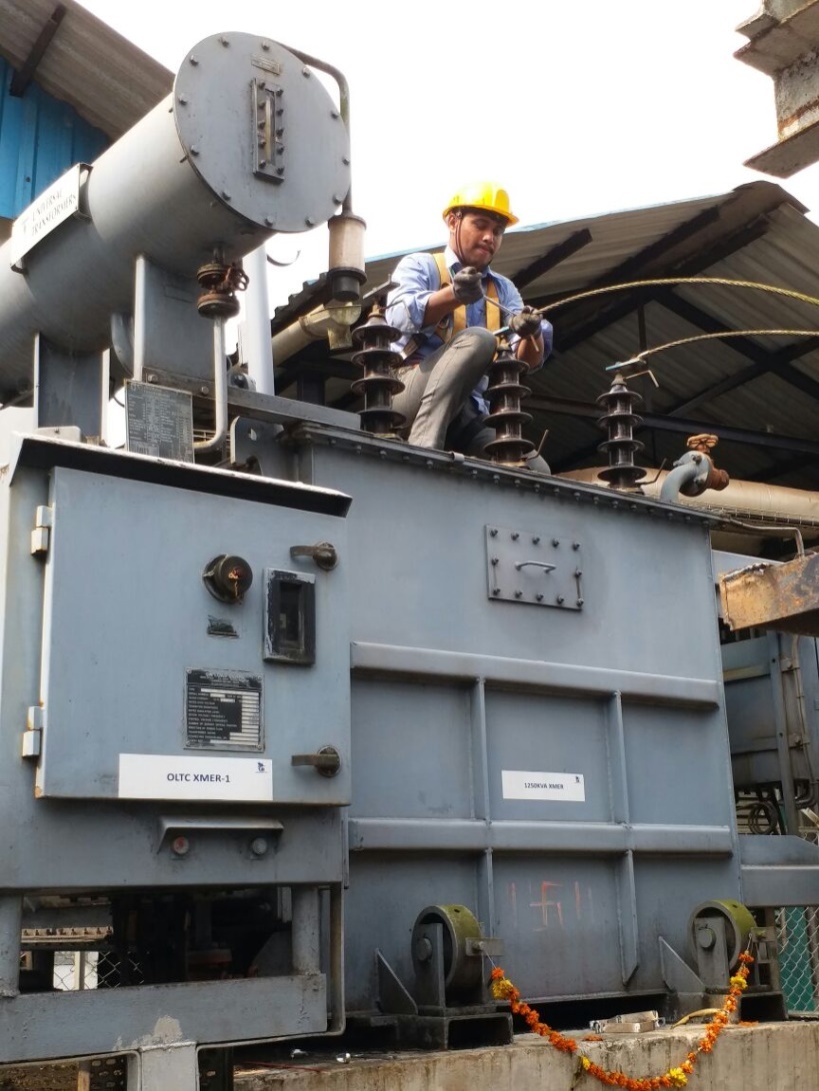 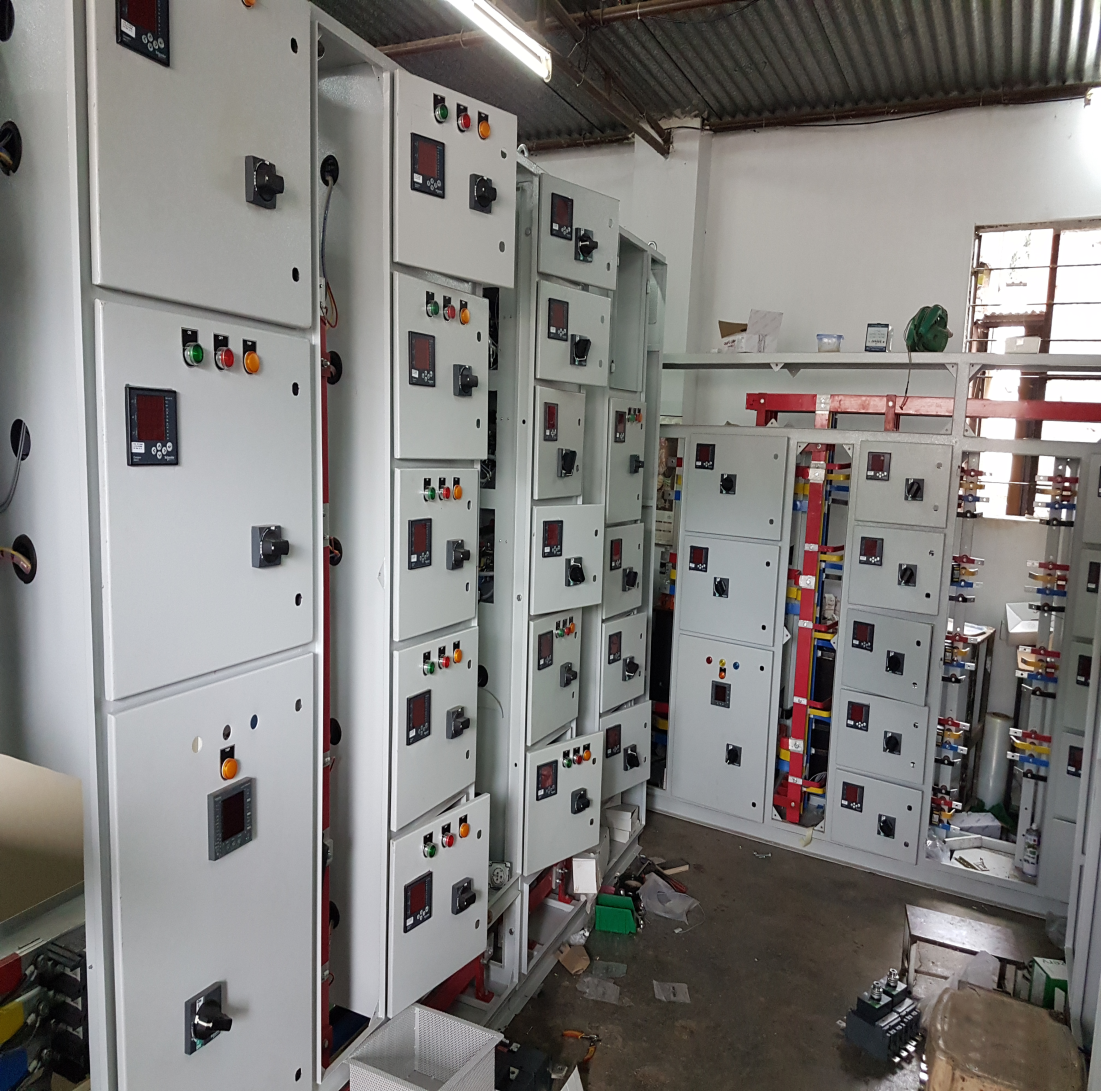 www.techno-power.in
14
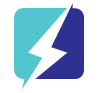 Techno Power Engineers
UNITED BREWERIES LIMITED, PATNA
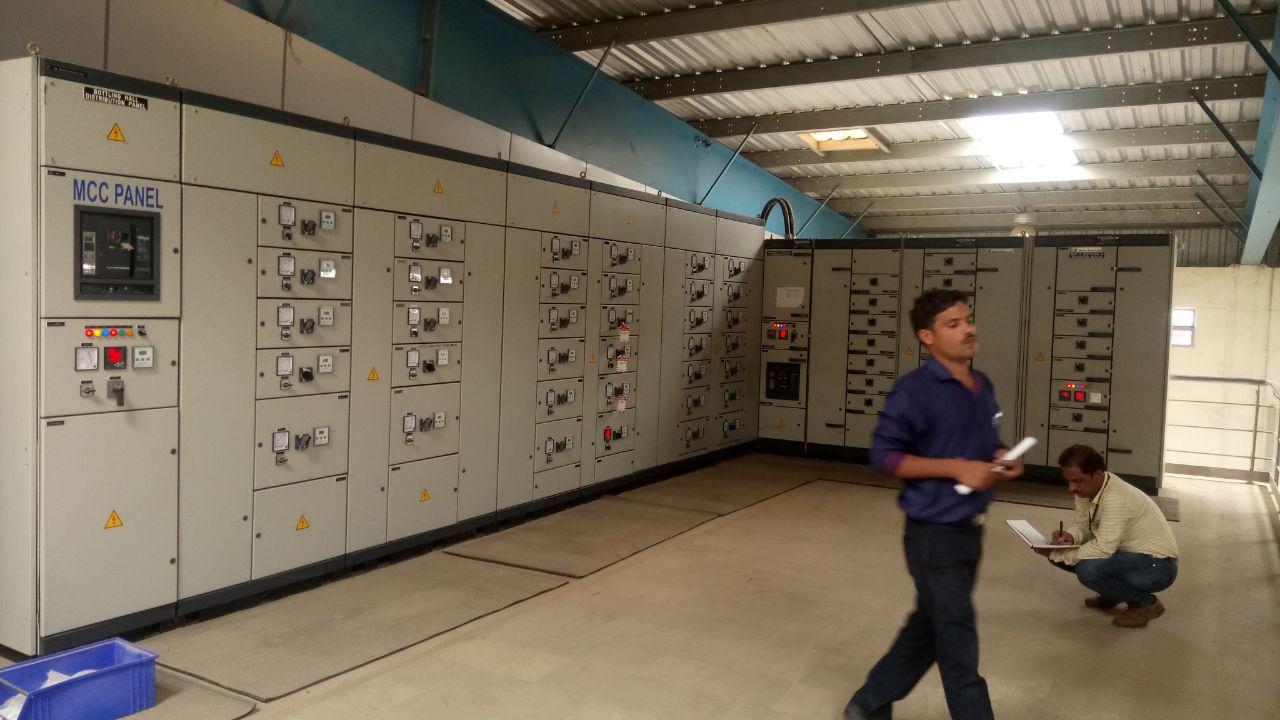 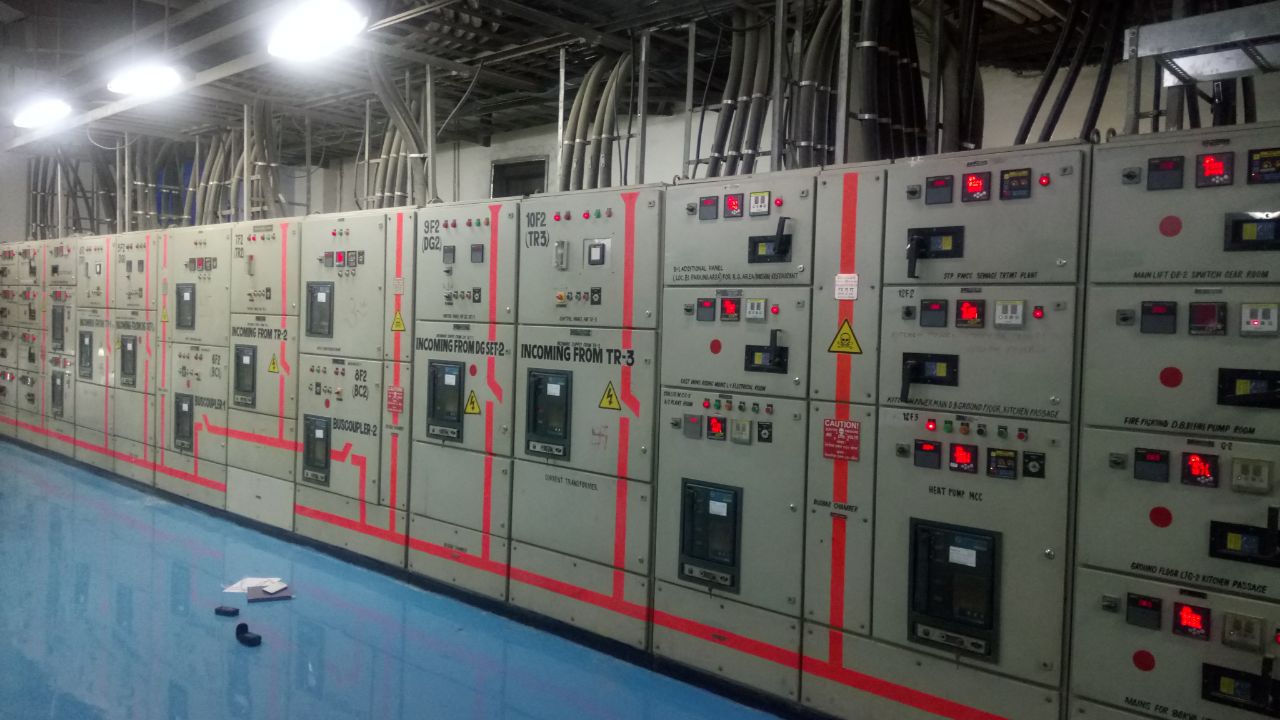 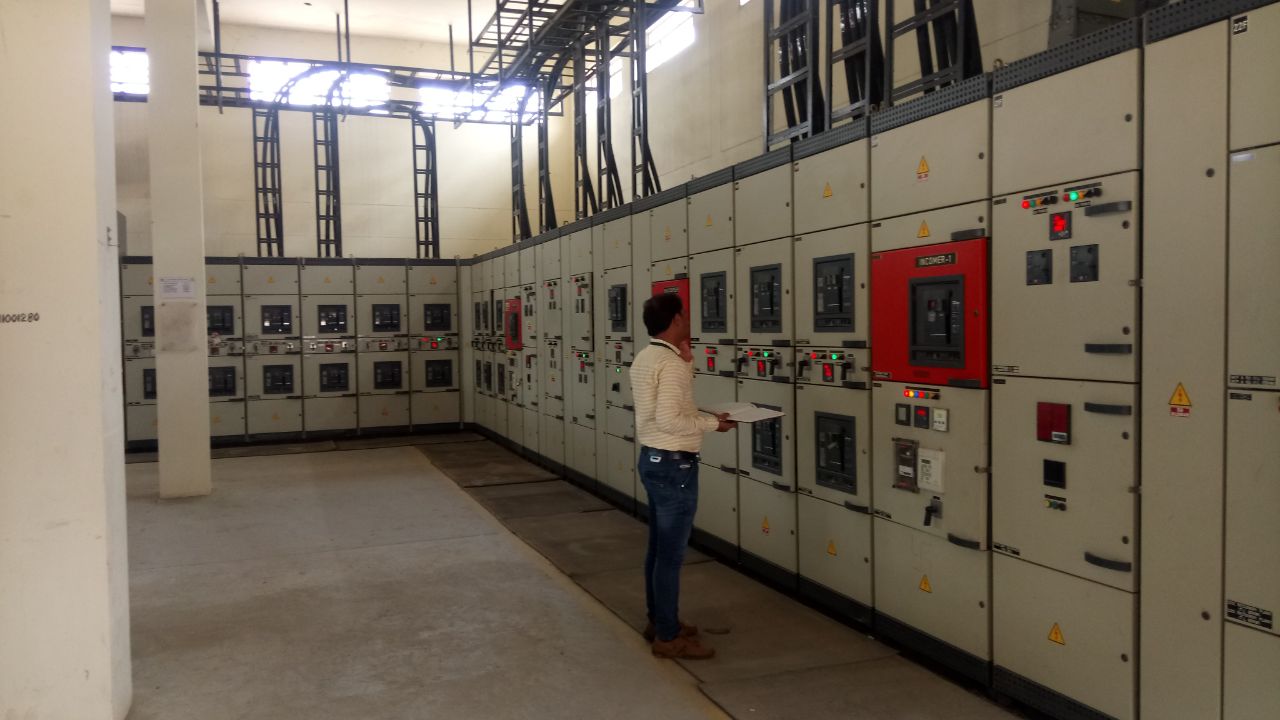 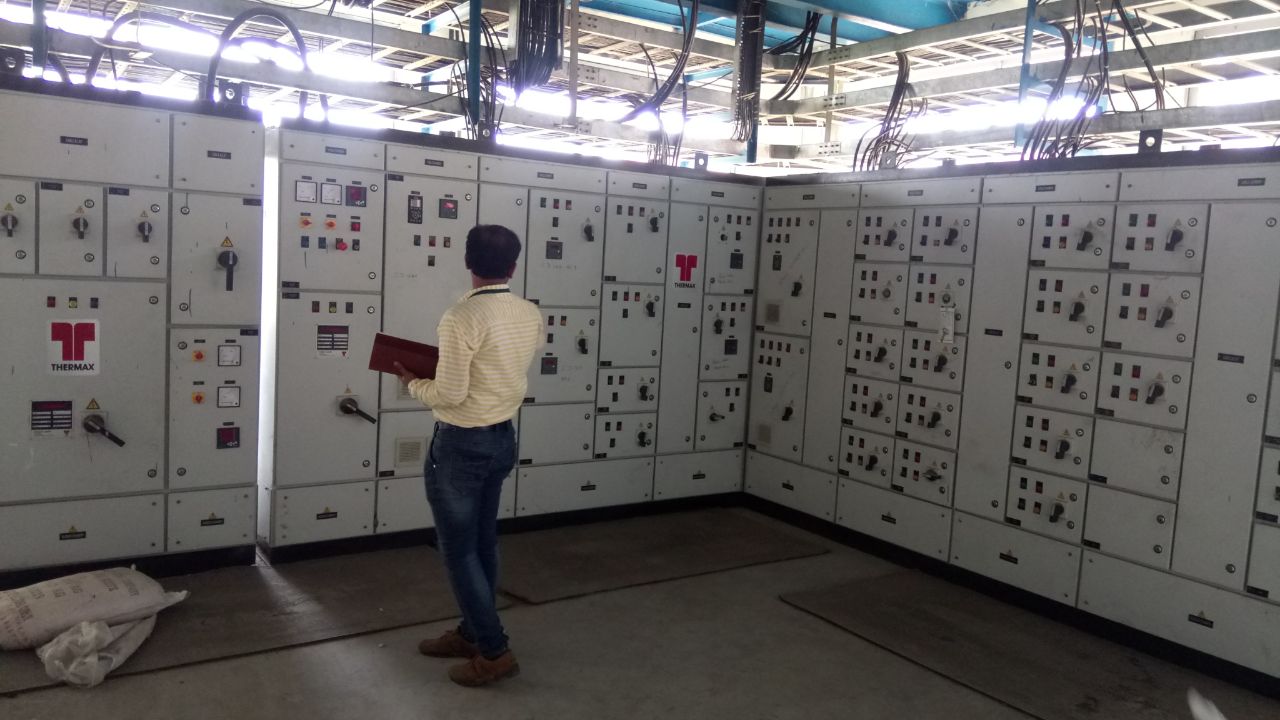 www.techno-power.in
15
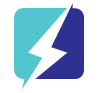 Techno Power Engineers
UNITED BREWERIES LTD, TALOJA
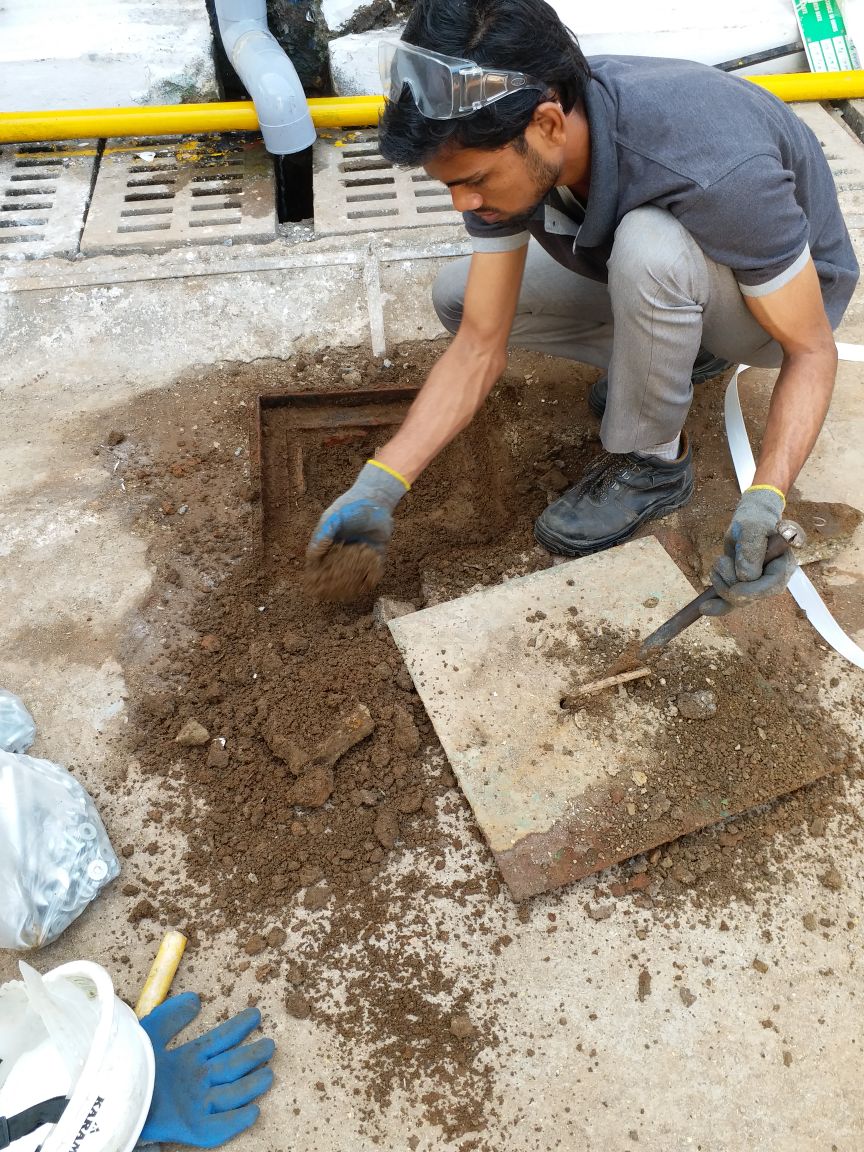 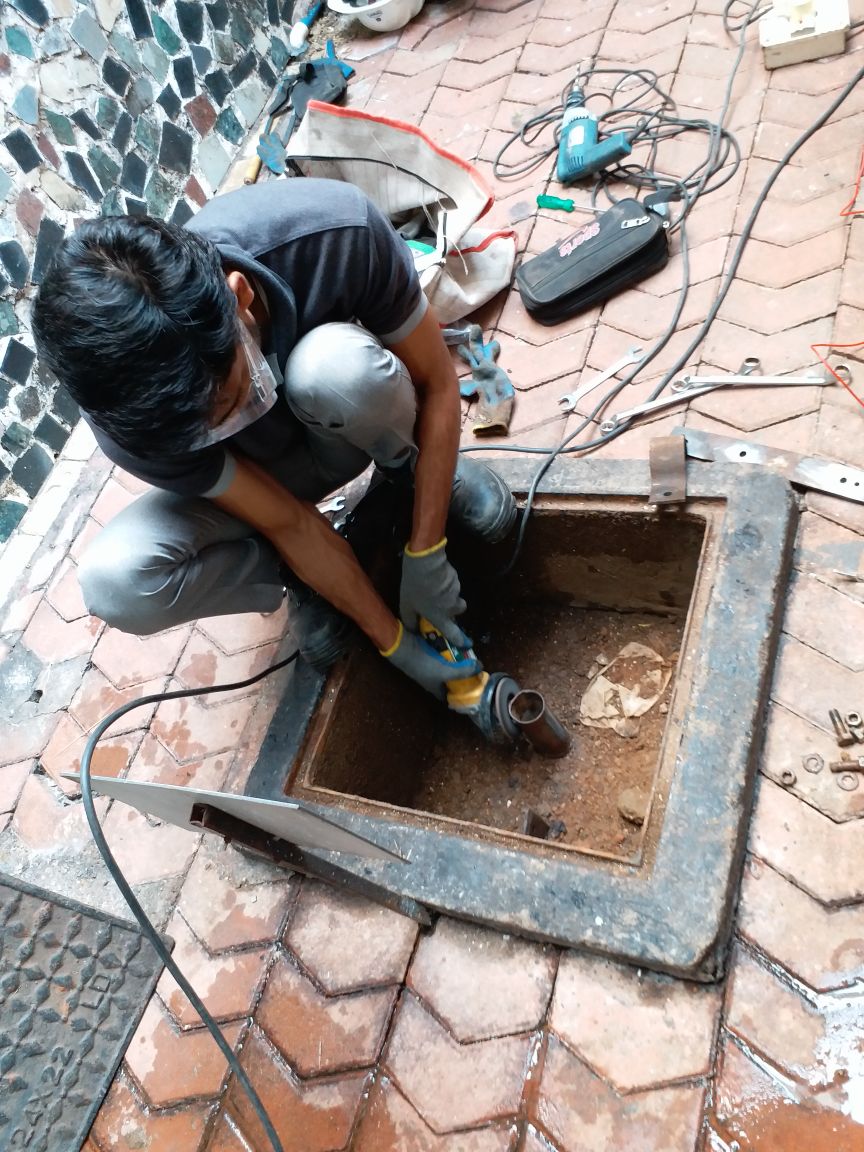 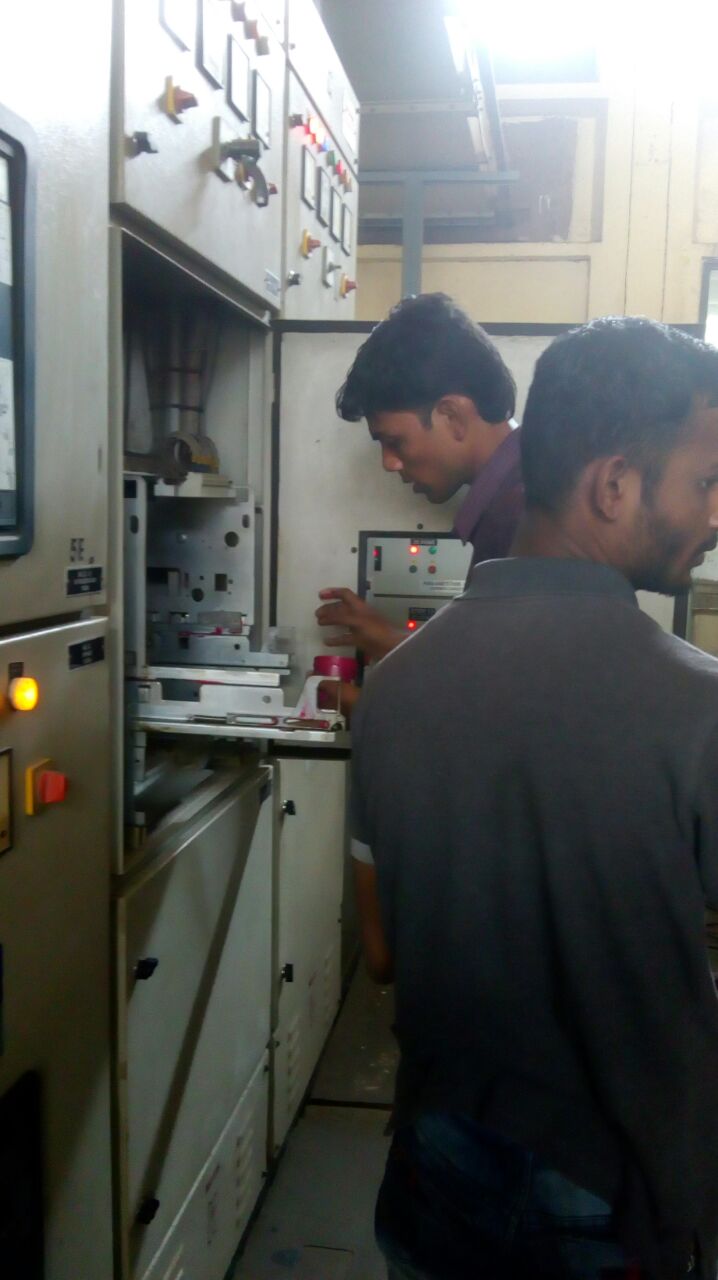 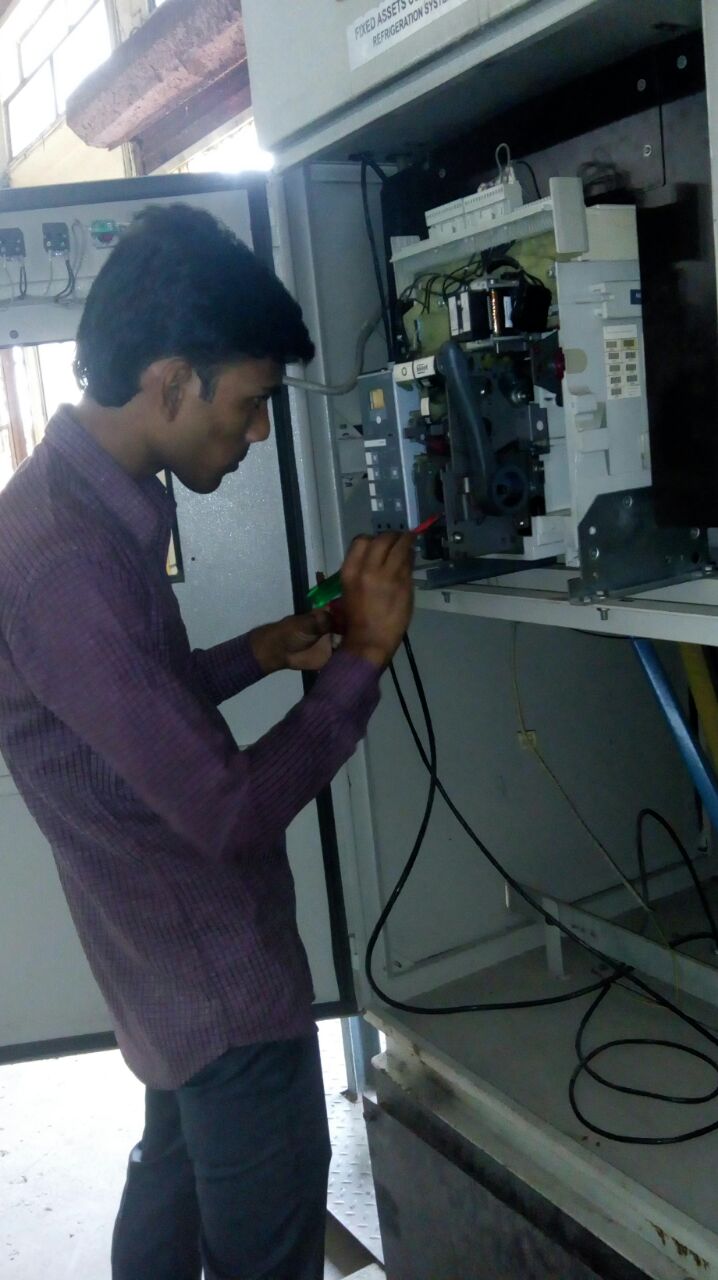 www.techno-power.in
16
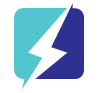 Techno Power Engineers
MAJOR PROJECTS
1. United Breweries, Goa
 CAN line installation, Commissioning and expansion, Also we added 1250 KVA transformer with protection of VCB and allied switchgear and required LT panel and stabilizer and Automation Panel and MCCB panel.

2. Hotel Preeti Executive
Designing, Consulting and Contracting(Received an award for the work from Mr. Sharad Pawar)

3. United Breweries, Taloja 
Thermography Solution

4. Wipro Limited
Transformer Oil Filtration
Fire engine servicing
Earth pit testing
www.techno-power.in
17
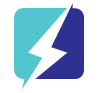 Techno Power Engineers
5.Deluxe Entertainment  India Pvt Ltd
    i. AHF panel
   ii. Harmonic study
   iii. Thermography

6. 3M India Pvt Ltd
    HT and LT Maintenance

7. Royal Western Turf Club, Mumbai
    APFCR Panel 
    Transformer Oil Filtration

8. Aditya Birla Group 
    APFCR panels.

9. IT industry projects and expansion work in WIPRO, SYMANTEC, SUNGARD, AMDOCS,   MAXXTON, FIS, DG CAPTION, CREDIT SUISSE.

10. FAS, CCTV AND ELECTRICAL AMC PROJECTS IN ALL IT AND COMMERCIAL  SECTORS.
www.techno-power.in
18
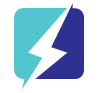 Techno Power Engineers
www.techno-power.in
19
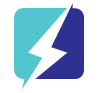 Techno Power Engineers
www.techno-power.in
20
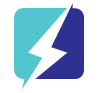 Techno Power Engineers
www.techno-power.in
21
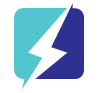 Techno Power Engineers
www.techno-power.in
22
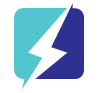 Techno Power Engineers
www.techno-power.in
23
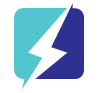 Techno Power Engineers
www.techno-power.in
24
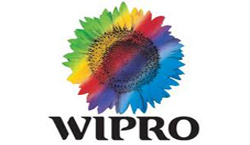 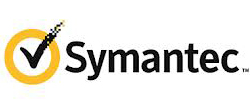 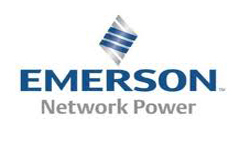 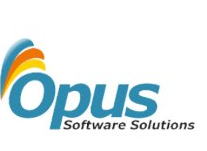 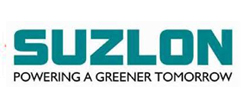 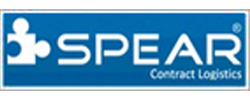 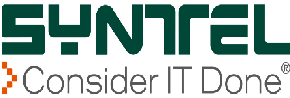 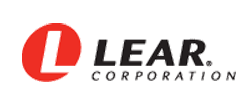 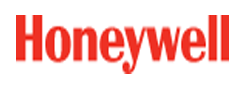 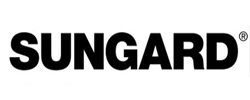 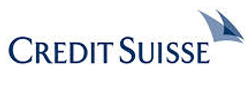 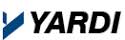 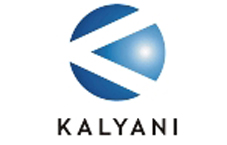 www.techno-power.in
25
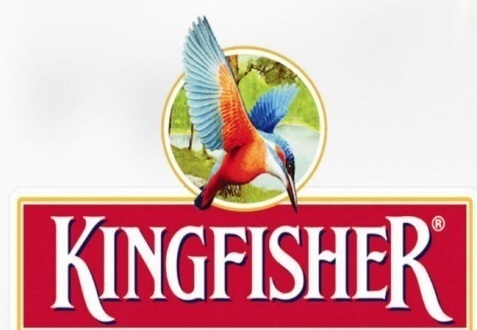 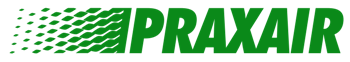 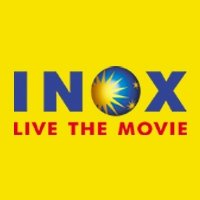 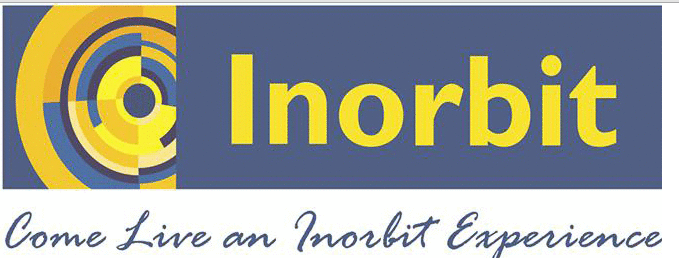 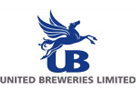 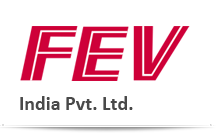 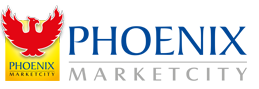 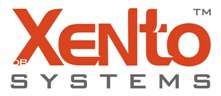 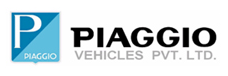 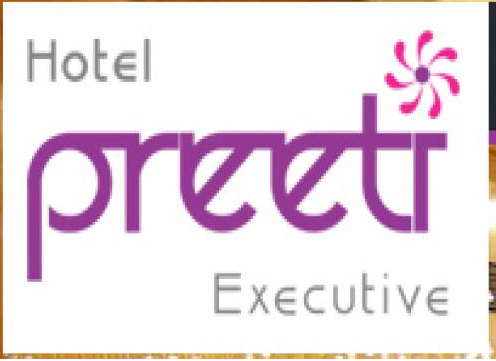 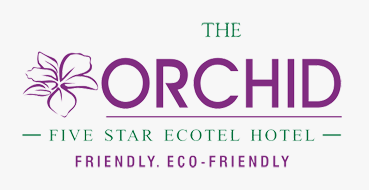 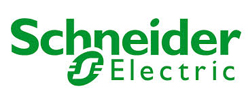 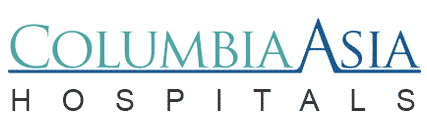 www.techno-power.in
26
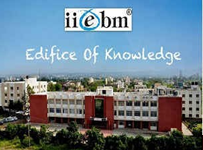 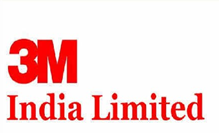 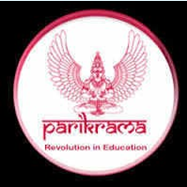 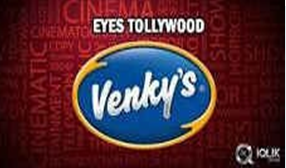 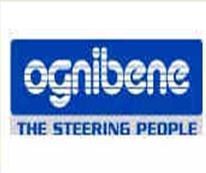 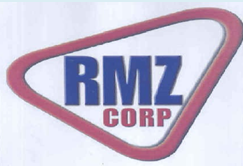 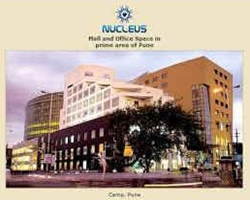 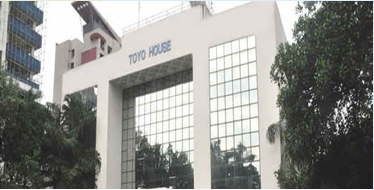 www.techno-power.in
27
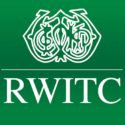 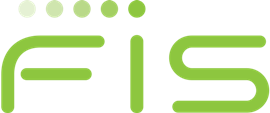 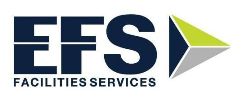 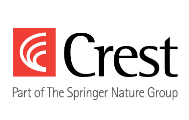 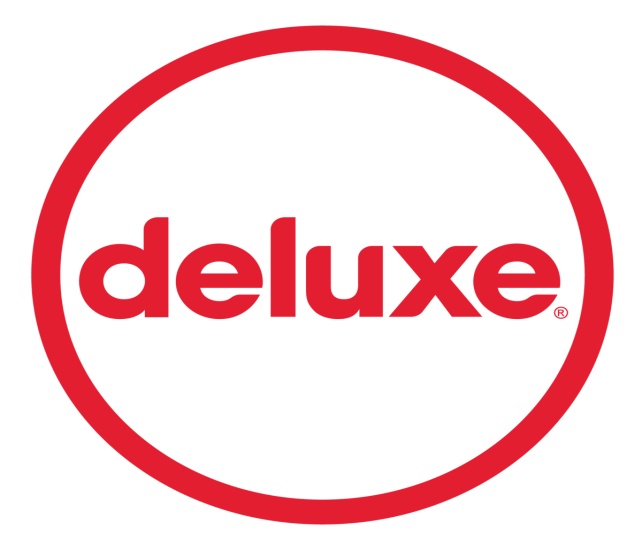 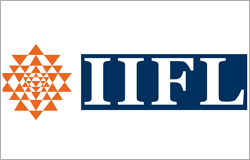 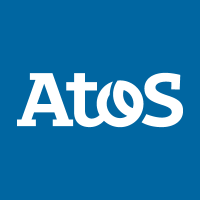 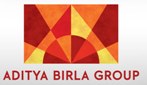 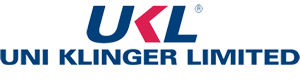 www.techno-power.in
28
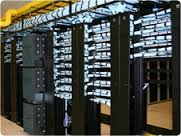 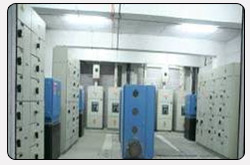 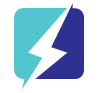 Techno Power Engineers
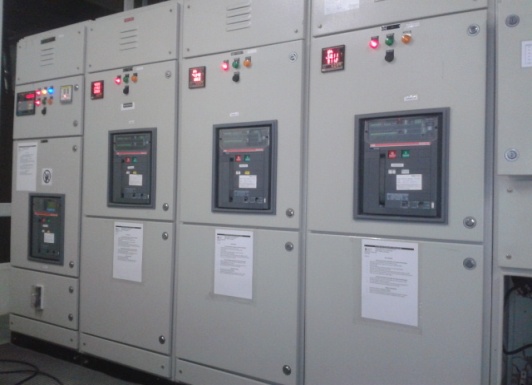 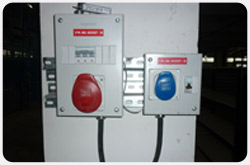 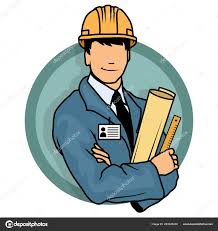 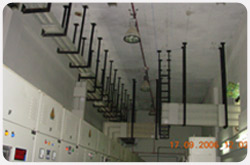 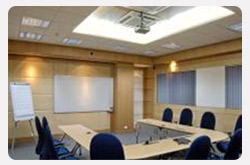 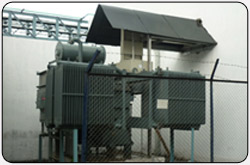 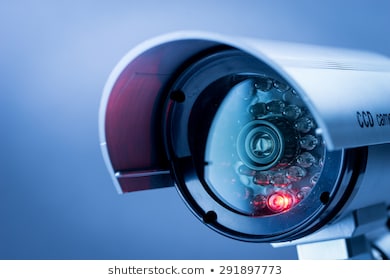 www.techno-power.in
29
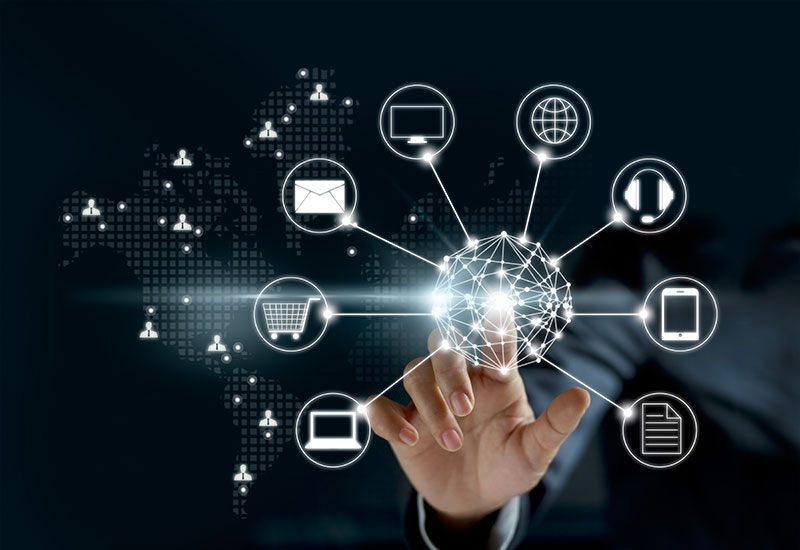 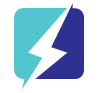 Techno Power Engineers
CONTACT PERSONS
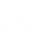 Mr. Aijaj Mulla
Miss. Akanksha Gowardhane
Commercial Head
Project Head
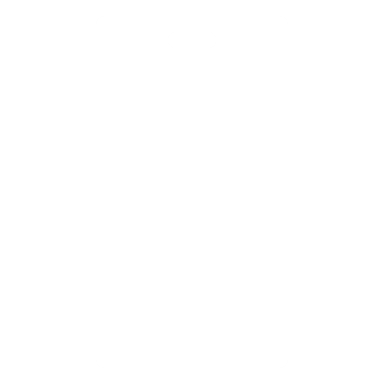 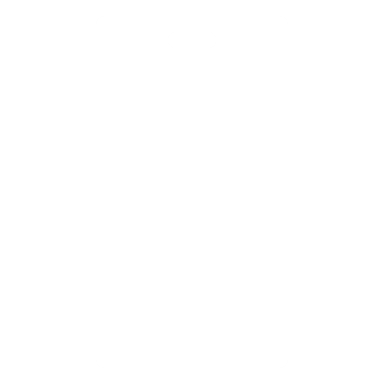 9326787064
9322499234
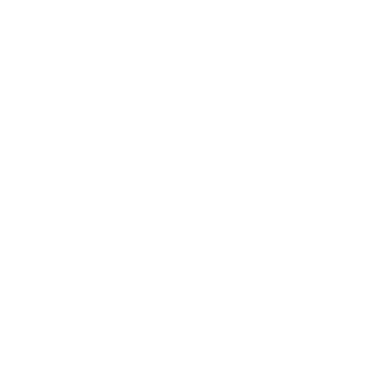 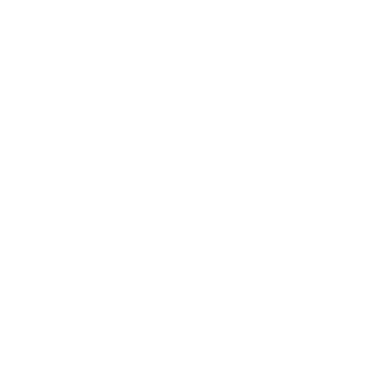 aijaj@techno-power.co.in
projects@techno-power.co.in
B/21 Aloknagri,1305,Kasba Peth, Pune 411011
www.techno-power.in
Head Office :
30
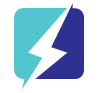 Techno Power Engineers
“ Nature is a brilliant engineer and builder. It knows how to create seashells that are twice as strong as the most resistant ceramics human beings can manufacture, and it produces silk fibers five times stronger than steel. Nature also knows how to create multipurpose forms.”
…..Neri Oxman
www.techno-power.in
31
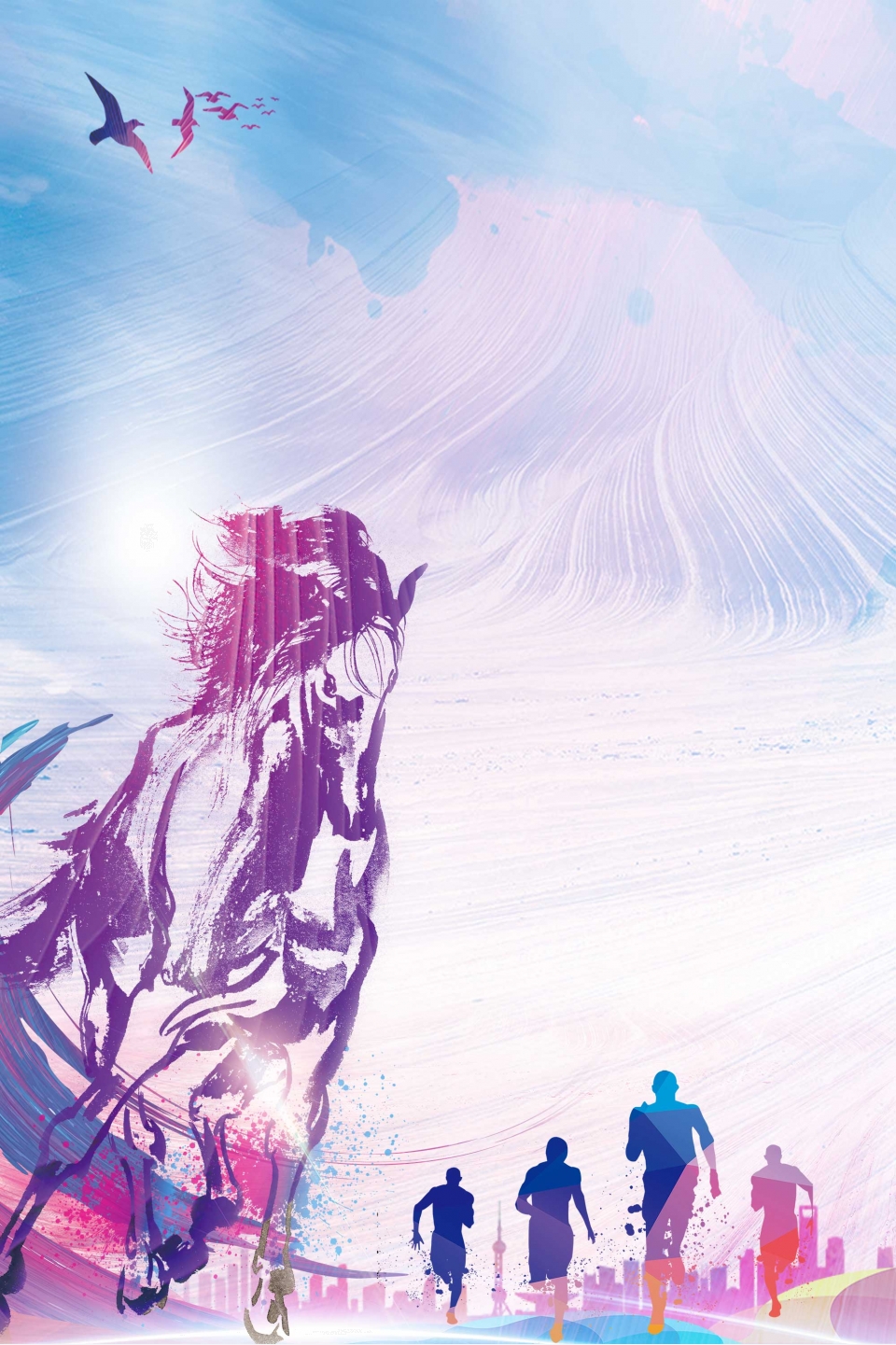 Thank You
TECHNO POWER ENGINEERS
www.techno-power.in
32